1
#10Blockchain
240-311 Distributed Computers and Web Technologies (3-0-6)
2
Outline
Trust and problem
Why Blockchains
How it works
Blockchain benefits
Blockchain types
Hyperledger composer
Scenario: carauction
3
Trust and problem
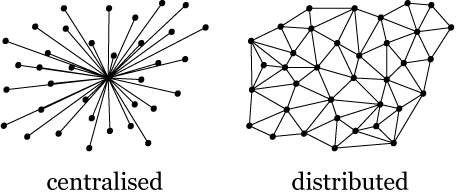 Cons of centralized architecture
Fault tolerance
Attack resistance
Collusion resistance
Bitcoin paper: https://bitcoin.org/bitcoin.pdf
[Speaker Notes: Fault tolerance— decentralized systems are less likely to fail accidentally because they rely on many separate components that are not likely.
Attack resistance— decentralized systems are more expensive to attack and destroy or manipulate because they lack sensitive central points that can be attacked at much lower cost than the economic size of the surrounding system.
Collusion resistance — it is much harder for participants in decentralized systems to collude to act in ways that benefit them at the expense of other participants, whereas the leaderships of corporations and governments collude in ways that benefit themselves but harm less well-coordinated citizens, customers, employees and the general public all the time.

Ref: https://medium.com/@VitalikButerin/the-meaning-of-decentralization-a0c92b76a274]
4
Why Blockchain
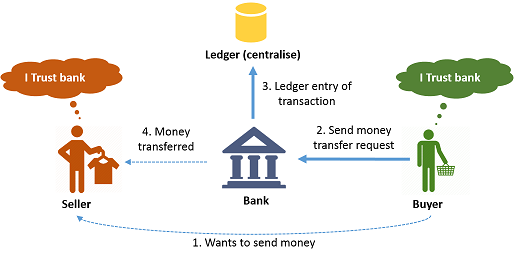 [Speaker Notes: https://www.c-sharpcorner.com/article/basics-of-blockchain/]
5
Blockchain
Blockchain is a growing list of records, called blocks, which are linked using cryptography. 
Each block contains a cryptographic hash of the previous block, a timestamp, and transaction data.
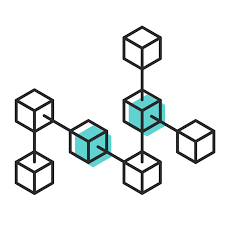 [Speaker Notes: (https://en.wikipedia.org/wiki/Blockchain)]
6
Blockchain
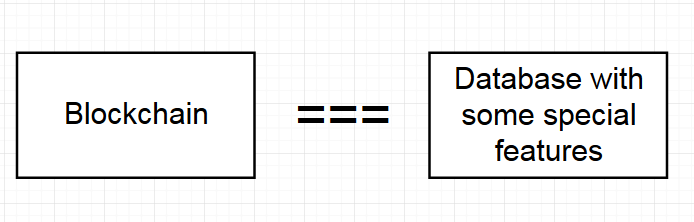 Simple definitions
[Speaker Notes: https://medium.com/coinmonks/ethereum-blockchain-hello-world-smart-contract-with-java-9b6ae2961ad1]
7
How Blockchain works?
Remove dependency on third party trust
form a group of Members, termed as a NETWORK. 
Terms
Members
Ledgers
Block
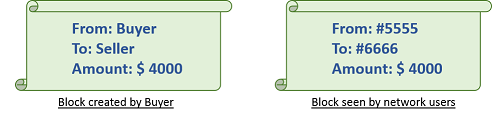 8
Blocks are chained (Linked)
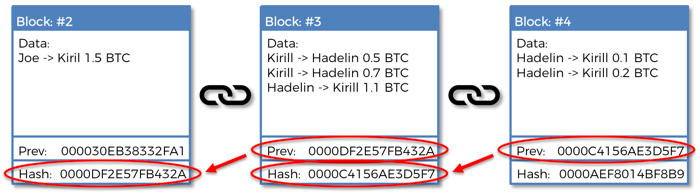 Hash directly affects the value of the current block’s hash. 
if anyone were to tamper with any given block’s data, ALL of the following blocks’ hashes invalid.
[Speaker Notes: https://medium.com/swlh/how-does-bitcoin-blockchain-mining-work-36db1c5cb55d]
9
Nonces
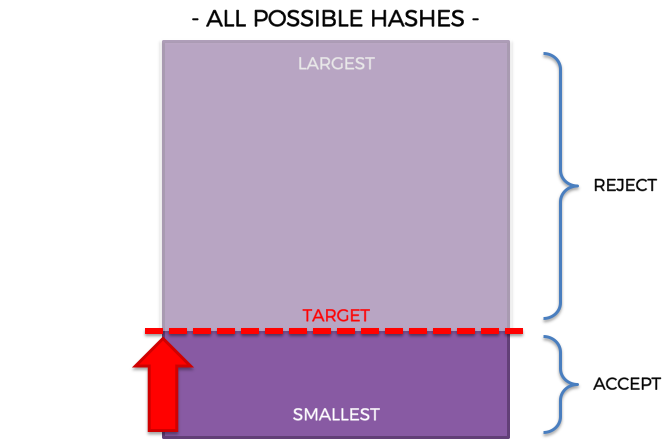 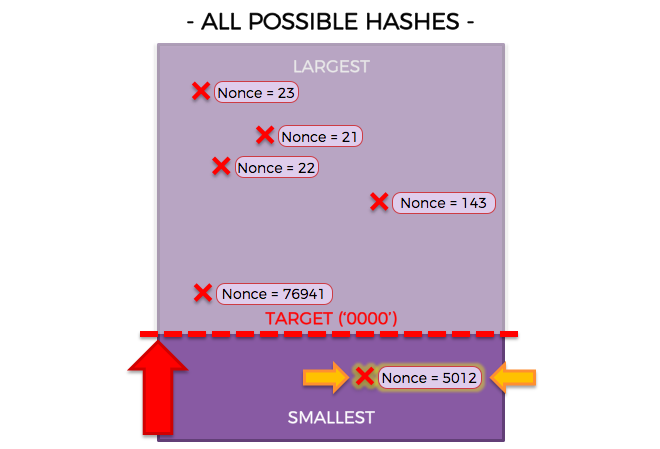 Miners compete to find a Nonce (also called a Golden Nonce)
5012 is the smallest one which is closest to ‘0000’ (4 digits)
[Speaker Notes: https://medium.com/swlh/how-does-bitcoin-blockchain-mining-work-36db1c5cb55d

Number used ONly onCE]
10
Hash demo
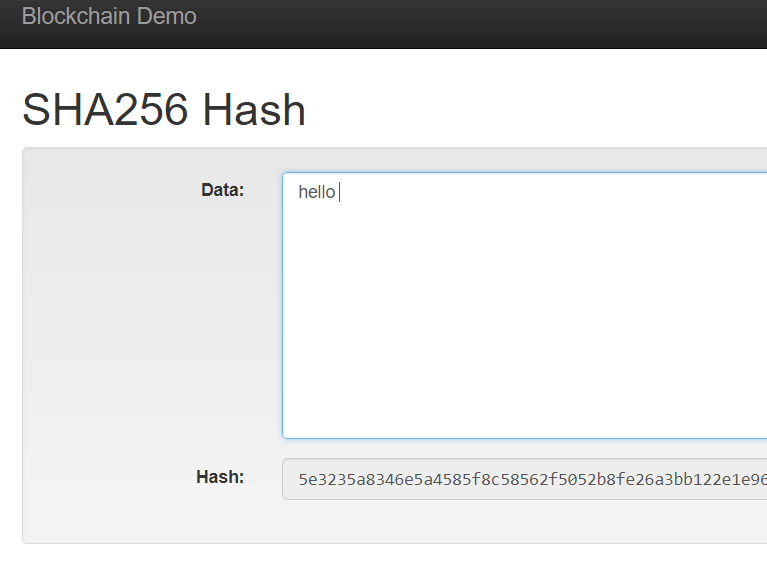 https://anders.com/blockchain/hash.html
11
Nonce and miner demo
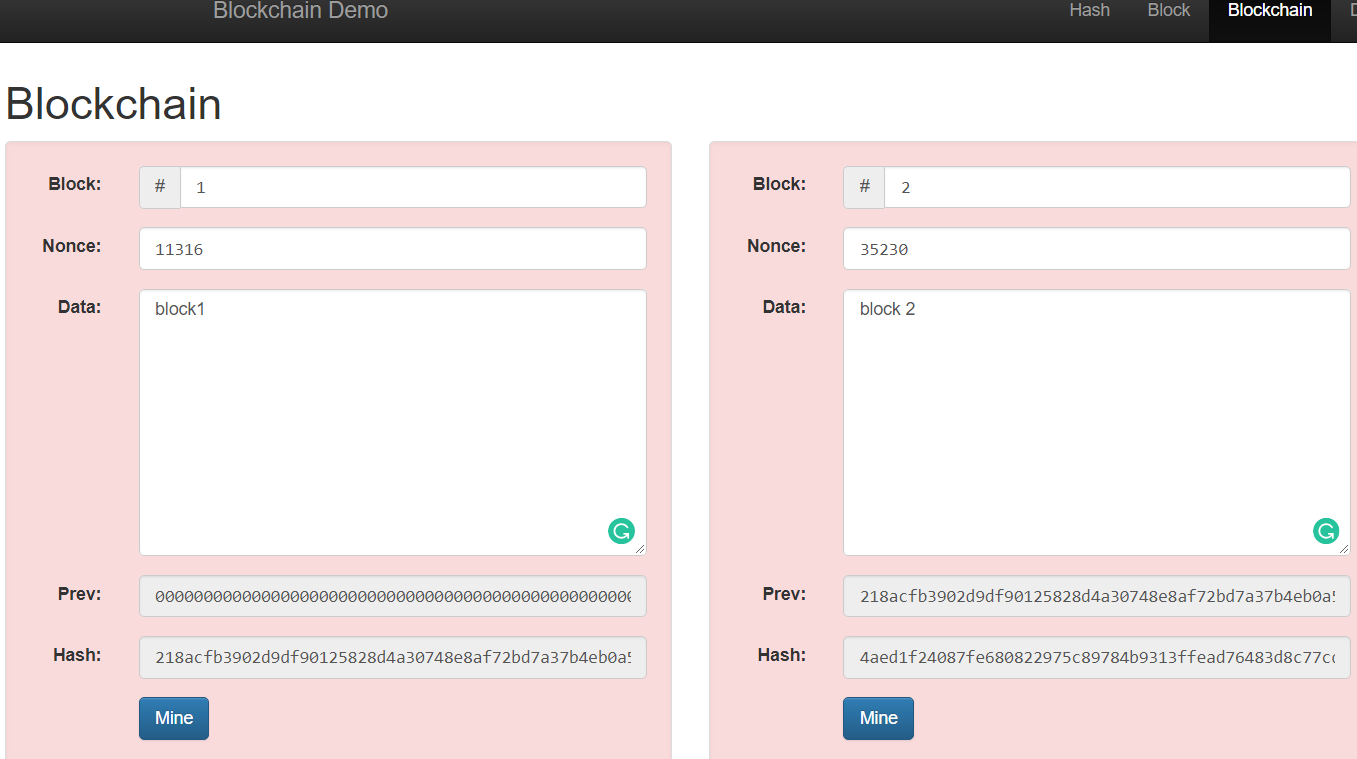 https://anders.com/blockchain/blockchain.html
12
Distributed Blocks
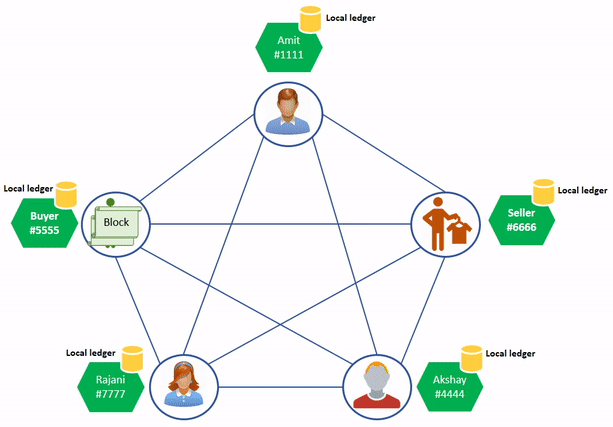 [Speaker Notes: Buyer wants to transfer a fund to the seller, so he/she will create a block with details like from user's name, to user's name, and amount. And he/she will broadcast the block to all network users. Users can see network IDs of from and to user (not the exact user names) and amount.

Users will validate the block by checking balance of Buyer account, if he has sufficient balance, transaction will be approved and every user will add this block to their ledgers.

When user creates a block, user also needs to send digitally signed data with the block. User will have private key associated with the account to sign the data. Other network users will verify transaction by providing public key to validation algorithm.]
13
Mining
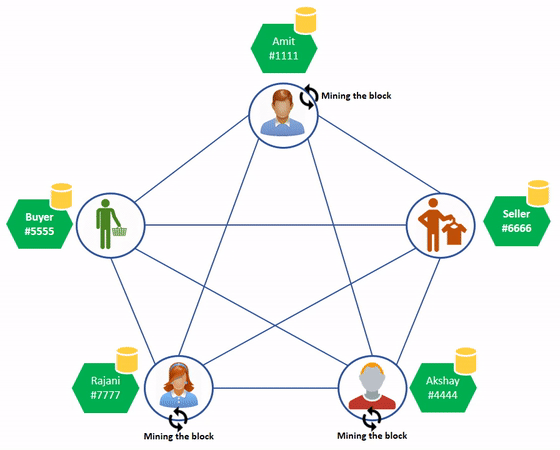 Proof of work
[Speaker Notes: There is puzzle associated with the block. After validating the transaction data, network users need to solve this puzzle to publish the block as valid block to other users. This is a mathematical puzzle which involves Hash Function. Hash function is a one way function which does complex mathematical operations on input data and gives output. It is difficult to find out input data by looking at the output. Hence, it is also called irreversible.
Let's take an example. The puzzle is to find out the value of ‘x’ where x is previous block hash and current transaction data when provided to HASH function, it will give output data starting with string ‘4444’ (like 4444……….667)
To find out value of ‘x’, users need to try different values of ‘x’ and feed it to HASH function to see the output. This will consume CPU for processing. The more CPUs you have, the faster you can solve the puzzle. Those who take part in solving puzzles are called as MINERS. They are mining the block by computing efforts.
One who solves the puzzle, will broadcast the block with value of ‘x’ i.e. solution of puzzle named as ‘nonce’. Other users will check output by passing nonce value and other parameters to hash function. If the majority of users agree, the block will be added to the individual ledgers.
In our case, if Akshay (#4444) mined the block, he will send block with nonce value to all users. They will verify the nonce value and if valid, they will update respective ledgers. This is how ledgers will be kept updated. If in future, anyone tampered with  the block data, this ‘nonce’ will allow network users to check integrity of block data.]
14
Blockchain benefits
Traceability
Enhanced security
Update through consensus
Immutable (process integrity)
Efficiency and speed
Fast processing with distributed technologies
Reduced costs
15
Blockchain scenario examples
Electronic voting
Car auction
Land lord and title deed
In the case of untrusted government
Blockchain helps to prove that you are the real landlord without a title deed issued by untrusted government
Room/Hotel business
No any centralized agent, room owners and renters are directly connected through smart contracts
Money changer
Less exchange fee, fast (without physical boundary) and secure
16
Blockchain types
Public Blockchains
All participants are anonymous members
Not suitable for business
Competition (Proof of Works) 
Crypto currency & Reward


Private Blockchains (or Permissioned Blockchains)
Permissioned DLT – Distributed Hyperledgers
Identity module  & Confidential transaction
No Cryptocurrency & programmable (automate business logic)
No competition (and incentive) since participants are identified
Participants will be kicked out if they are cheating
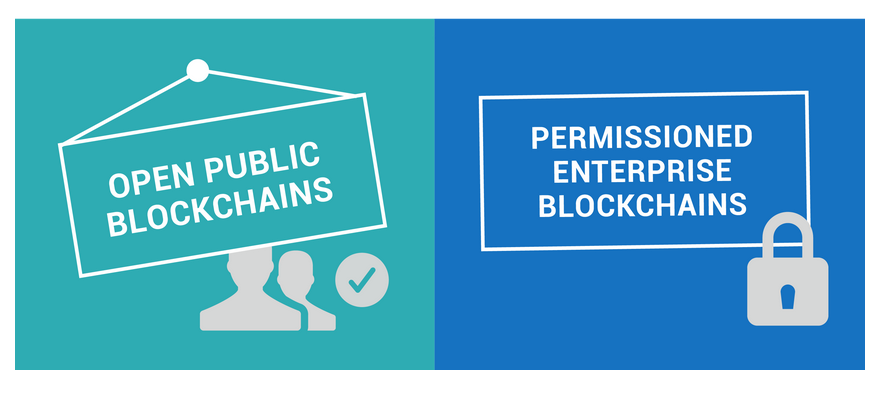 [Speaker Notes: https://medium.com/coinmonks/ethereum-blockchain-hello-world-smart-contract-with-java-9b6ae2961ad1]
17
Private Blockchains
Enterprise blockchains developer
Tools for full stack blockchains:
Hyperledger composer
Focus on business network:
participants, identity, assets, transaction
Blockchain applications (DApp)
Hyperledger fabric
Focus on peers, chaincode, consensus
Backend blockchains
18
Hyperledger Composer
Hyperledger Composer is an extensive, open development toolset and framework to make developing blockchain applications easier.
It simplifies application development on top of the Hyperledger Fabric blockchain infrastructure
which allows components, such as consensus and membership services, to be plug-and-play. 
Model a business network and integrate existing systems and data with the blockchain applications.
[Speaker Notes: https://www.outsystems.com/blog/posts/building-blockchain-enabled-app/]
19
Hyperledger Composer & Fabric
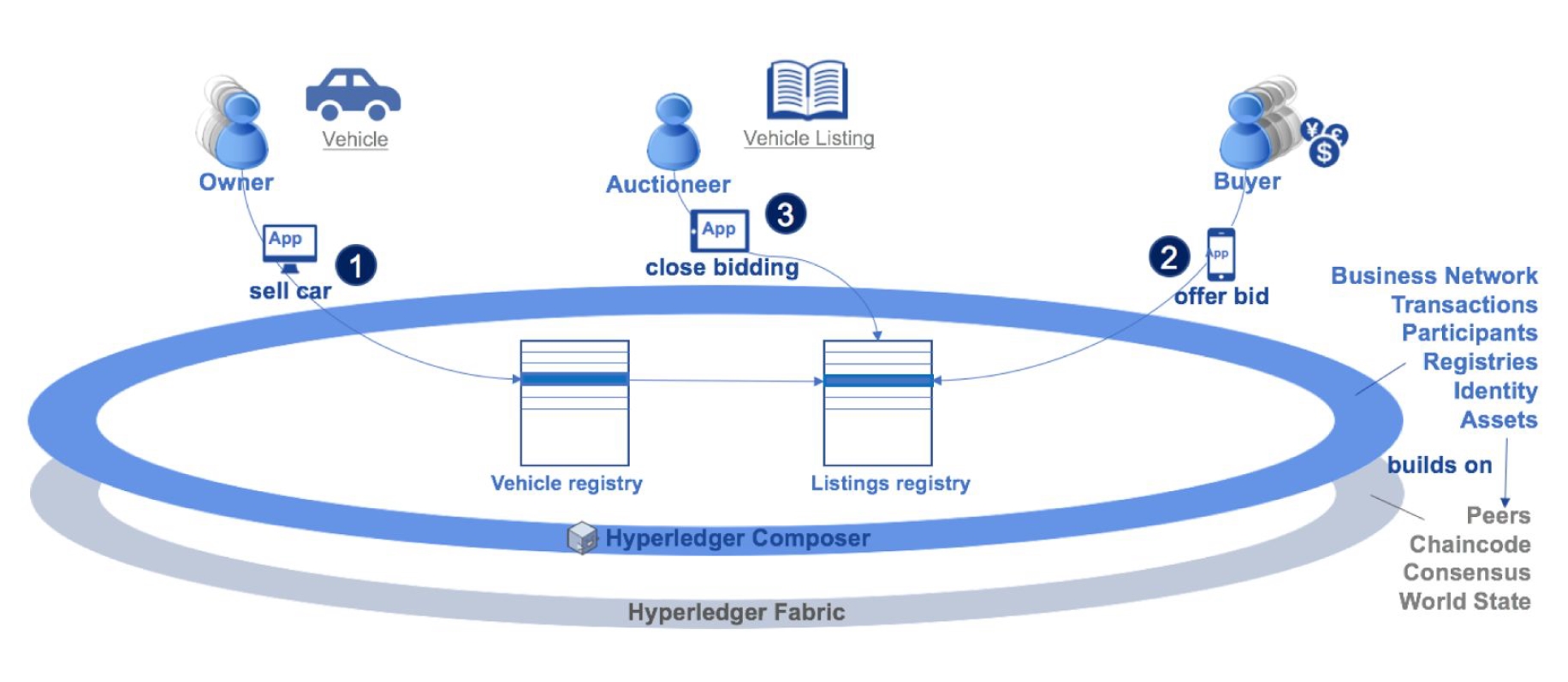 [Speaker Notes: https://www.infoq.com/articles/blockchain-poc-hyperledger]
20
Hyperledger Composer
Composer abstracts the Blockchain complexities
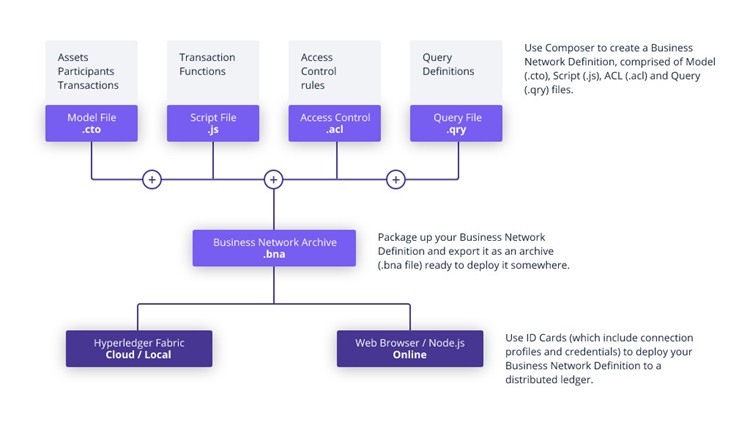 21
Hyperledger composer experiment
Carauction
22
Business network: Car Auction
The model implements:
3 member participants: 
Paul: Owner, 
Warodom and Kevin: Buyer (bidding)
Two assets: 
A vehicle: a car with id (9999)
A vehicle listing: declare for bidding offer (carListing)
Two transactions: 
Making an offer (bid) on a car and closing a bid on an auction.
23
Experiment
http://composer-playground.mybluemix.net/
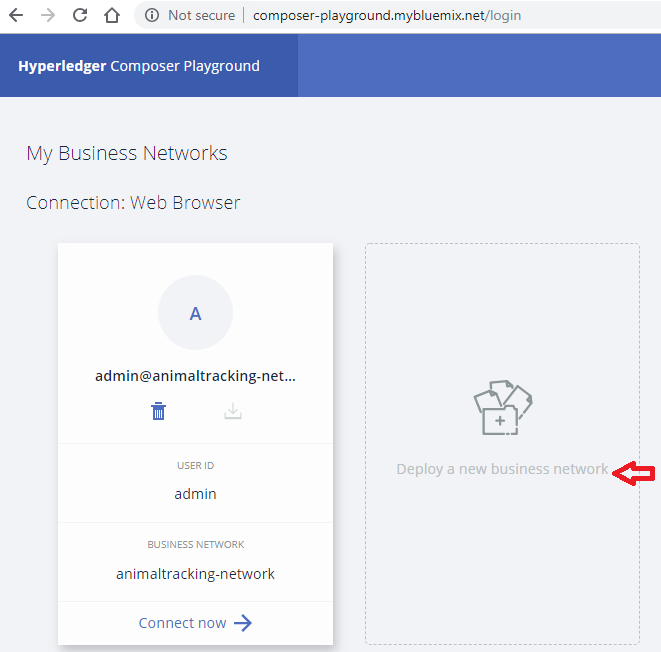 Select deploy a new business network
24
Experiment
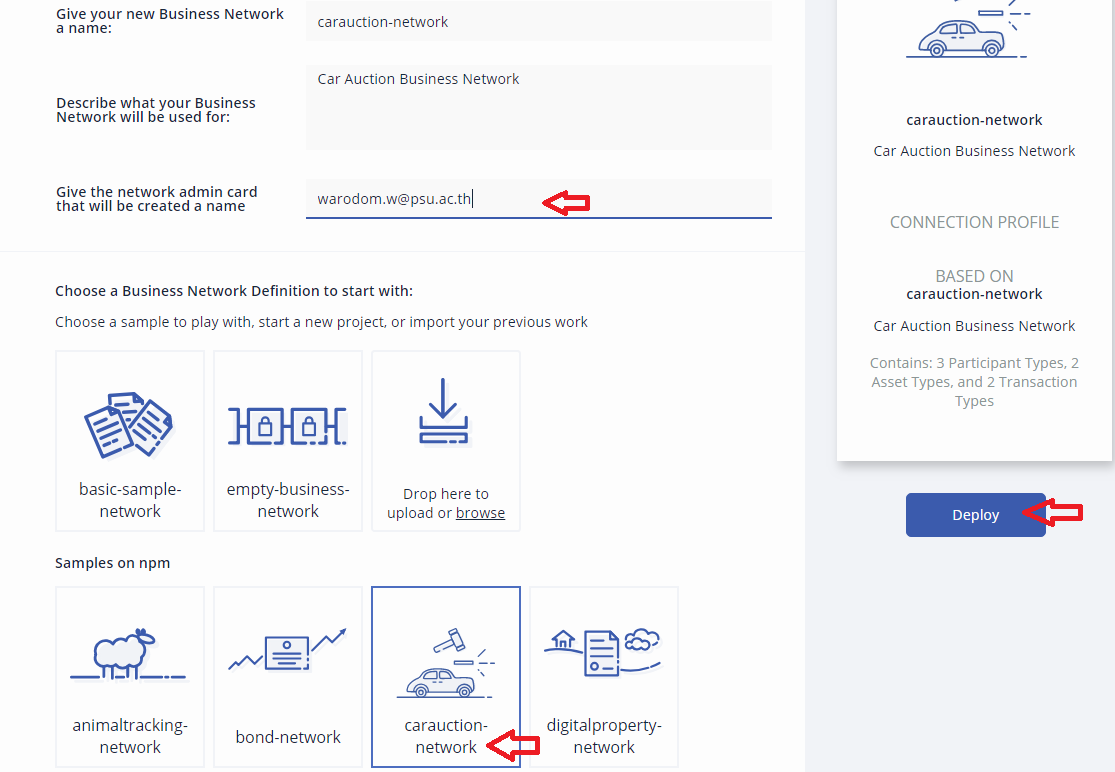 2
3
Select 
carauction-network
Enter an email
Deploy
1
25
Connect to carauction
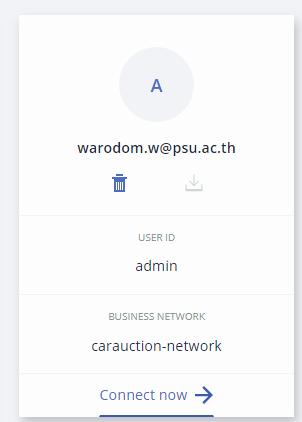 Hyperledger fabric for blockchain network is provided by the web site.
We focus on Business network (caracution) as DApp only.

Scenario:
1 member who wants to sale a car
2 members who wants to buy a car from this auction system
Connect now
26
Test carauction network
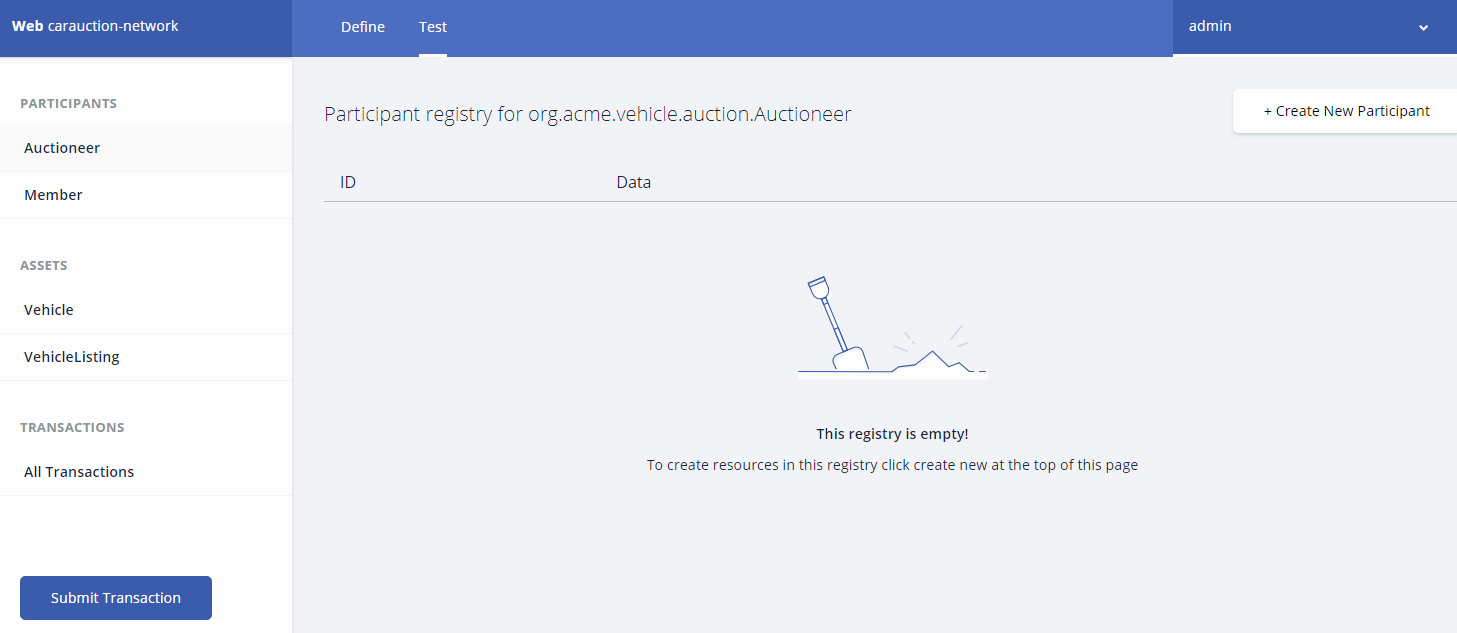 Ready to implement business network
27
Create participants
3 member participants
Paul Gilbert as a car owner
Warodom Werapun as a buyer
Kevin Durant as another buyer
No Auctioneer on this experiment
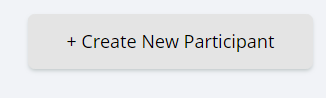 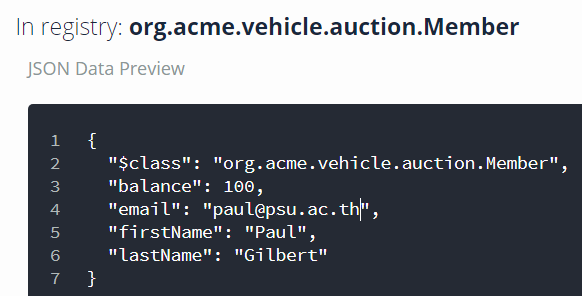 28
Create 2 more participants
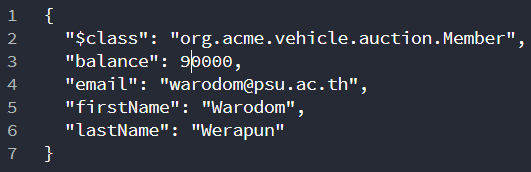 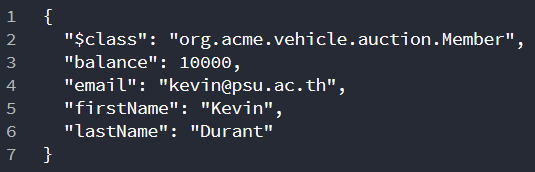 29
All member participants
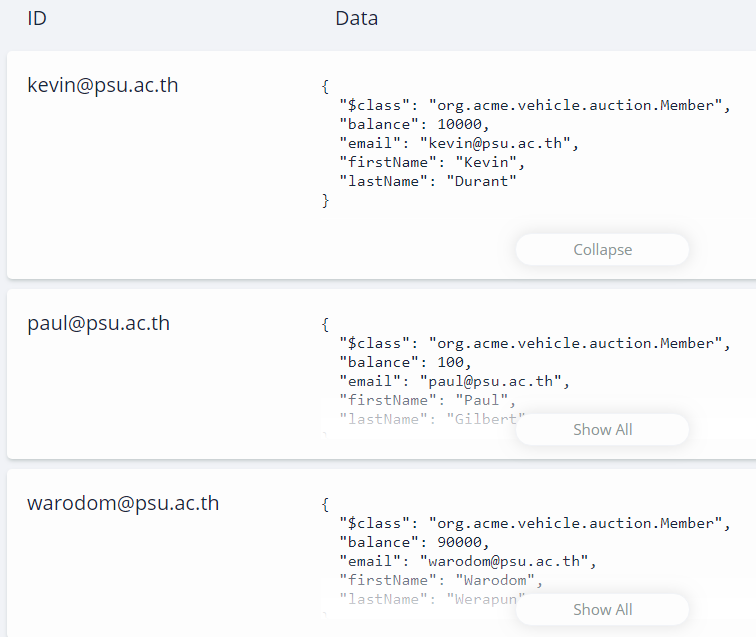 30
Create asset and asset listing
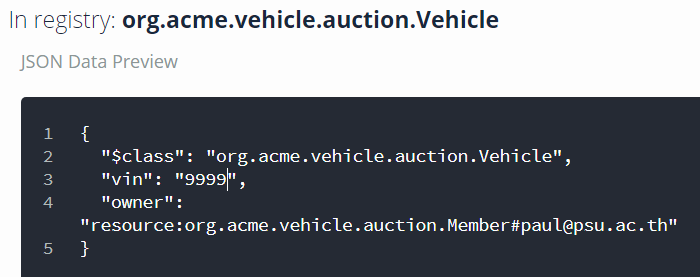 Create vehical and vehicalListing
Asset id ( car id)
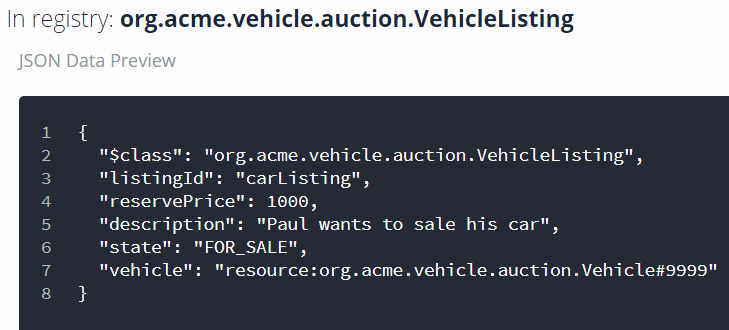 Car owner
31
Asset and asset listing
car
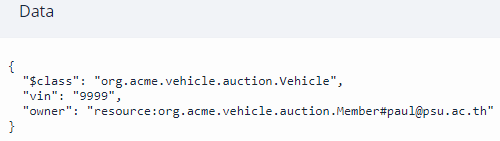 carListing
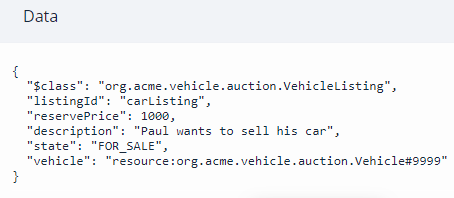 32
Submit transaction
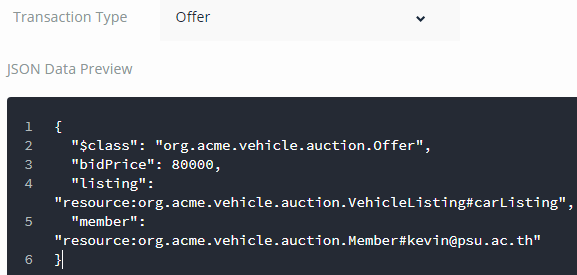 Bidding Offer
Kevin places ‘Bidding offer’ at 80,000 baht
Warodom offer  at 200,000 baht
Paul will close bidding and let see the winner
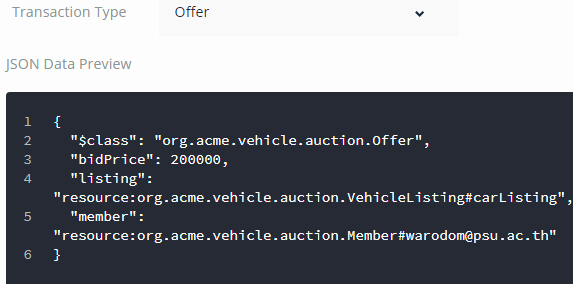 33
After place bidding offer
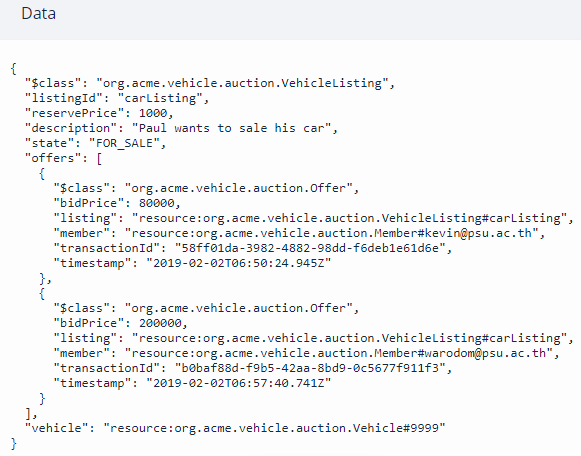 34
Submit transaction
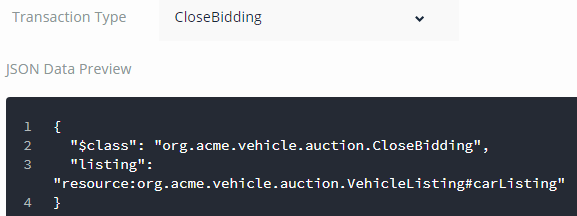 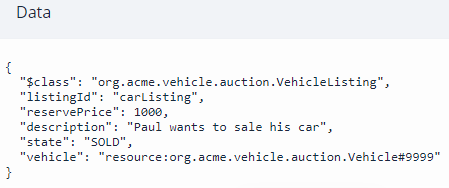 State is changed
35
Place close bidding
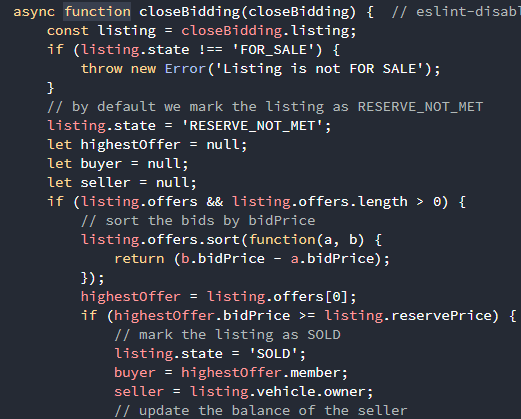 Smart contract in lib/logic.js is called:
async function closeBidding(closeBidding)
36
Asset owner is changed
carListing is automatically updated asset state to be “SOLD”.
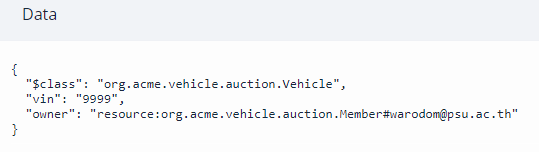 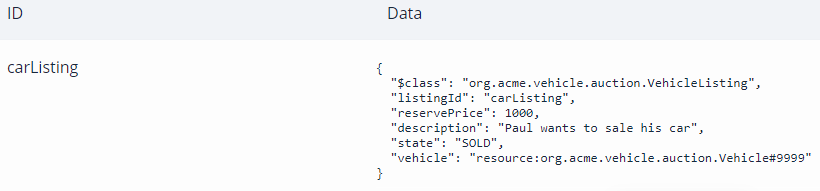 37
Money is transferred
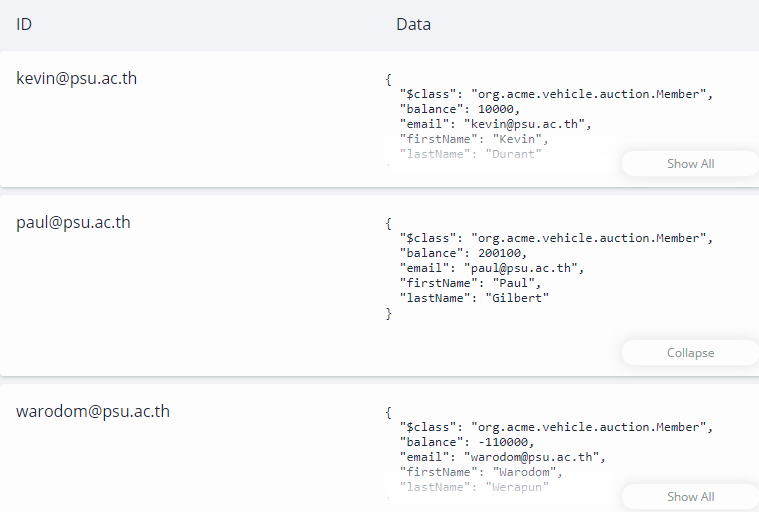 Update
38
Check a buyer wallet
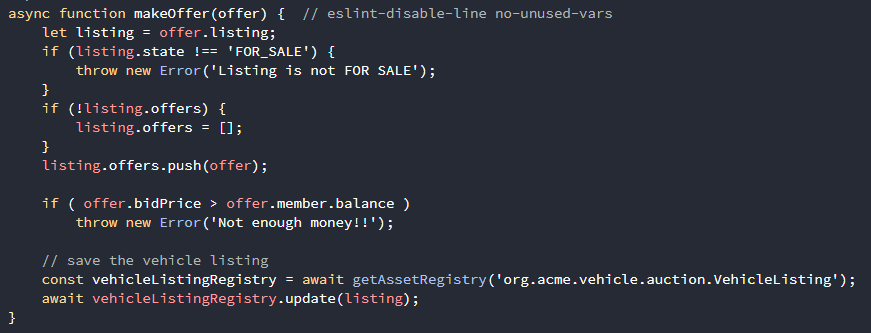 Edit lib/logic.js to check bidPrice with member balance
39
Not allow to place bidding
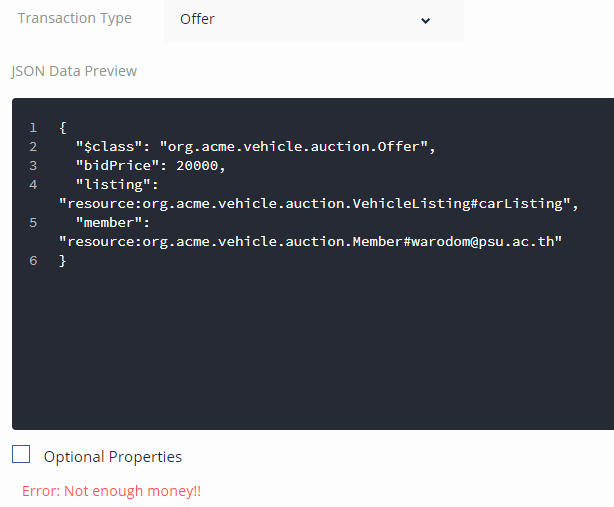 40
References
https://www.c-sharpcorner.com/article/basics-of-blockchain/
https://en.wikipedia.org/wiki/Blockchain
https://medium.com/swlh/how-does-bitcoin-blockchain-mining-work-36db1c5cb55d
https://anders.com/blockchain
https://hyperledger.github.io/composer/latest/tutorials/playground-tutorial.html